Теорії вибору шлюбного партнера
Підготував 
студент 2-го курсу магістратури 
Обискалов Іван Сергійович
Зарубіжні і вітчизняні теорії вибору шлюбного партнера об'єднуються в основному двома ідеями. По-перше, майже всі вони базуються на принципі соціально-культурної гомогамії.         По-друге, механізм вибору партнера представлений як система фільтрів (стадій). Вони послідовно звужують коло можливих обранців, відсікаючи невідповідних. Таким чином, на заключному етапі залишаються лише ті пари чоловіків і жінок, які теоретично повинні підходити один одному як подружні партнери.
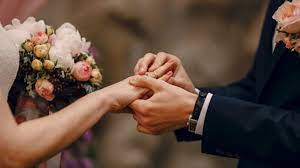 ТЕОРІЯ КОМПЛІМЕНТАРНИХ ПОТРЕБ, Р. УІНЧ.
 Основна теза соціально-психологічної теорії шлюбного вибору полягає в тому, що люди вважають за краще вибирати собі в дружини тих, чиї психологічні особливості протилежні і компліментарні (доповнюючими) їх власним. Наприклад: людина боязка і схильна до залежності, швидше за все, згідно з автором, вважатиме за краще партнера сильного і домінантного. Це пов'язано з тим, що індивід завжди прагне максимізувати ступінь задоволення своїх потреб, а максимум цей досягається в тому випадку, коли специфічні потреби чоловіків і жінок комплементарні один одному.
ІНСТРУМЕНТАЛЬНА ТЕОРІЯ, Р. СЕНТЕР. 
Теорія Сентер виходить з припущення, що люди прагнуть вибрати собі в якості шлюбних партнерів тих, чия поведінка та інші характеристики забезпечують максимум задоволення і мінімум витрат для їх потреб.
ТЕОРІЯ ОБМІНУ, ДЖ. ХОМАНС.
Дана теорія заснована на моделі соціальної взаємодії Хоманса, згідно з якою базис виникнення нормативного порядку в суспільстві - взаємна корисність людей, вигоди, які вони отримують в результаті обміну між собою різного роду благами (не обов'язково матеріальними). Згідно з Хомансом, в суспільстві завжди існує якась шкала цінностей, які можуть бути залучені до обміну. Людина «обмінює» деякі свої якості на якості або властивості інших людей: фізичну привабливість на добробут, багатство на гучний титул і т.п.
ТЕОРІЯ «СТИМУЛІВ - ЦІННОСТЕЙ - РОЛЕЙ», Б. МЕРСТЕЙН. 
Теорія Мерстейна ґрунтується на тому, що процес розвитку відносин детермінується такими змінними:
 стимули;
ціннісне порівняння;
ролі.
ТЕОРІЯ РІВНОСТІ Е. УОЛСТЕРА І Е. БЕРШЕЙДА
З точки зору дослідників принцип рівності визначає вибір романтичного партнера і те, наскільки людина щаслива в цих відносинах. Даний принцип полягає в тому, що людина відчуває себе добре тоді, коли отримує у відносинах рівно стільки, скільки вона в них вкладає.
У нееквівалентних відносинах людина відчуває дискомфорт:
якщо вклад є більшим за нагороди то з’являється агресія, а якщо нагорода перевищує внесок,
то виникає почуття провини і страху, і за цим слідує втрата цієї позиції
ТЕОРІЯ «ФІЛЬТРІВ», А. КЕРКГОФФ І К. ДЕВІС. 
Відповідно до цієї теорії, процес вибору партнера можна схематично уявити як послідовне проходження через серію фільтрів, які поступово відсівають людей з безлічі можливих партнерів і звужують індивідуальний вибір. 
Місце проживання 
Зовнішня привабливість
Схожість соціального базису (гомогамія)
Схожість установок і цінностей (щодо сім’ї та шлюбу, виховання дітей та ін.), сумісність рольових очікувань. 
Оцінка компліментарності задоволення значущих потреб 
Фільтр соціальної готовності 
Результат проходження через всі фільтри - вступ в шлюб. 
На ранніх стадіях діють гомогамні чинники – залицяння розвивається успішно тільки в разі досягнутої згоди в цінностях; на стадії виникнення стабільної пари визначаються комплементарні потреби партнерів
«КРУГОВА ТЕОРІЯ ЛЮБОВІ», А. РЕЙС.
 Рейс пояснює механізм вибору шлюбного партнера через реалізацію чотирьох послідовних, взаємопов'язаних процесів:
1) встановлення взаємозв'язку;
2) саморозкриття;
3) формування взаємної залежності;
4) реалізація основних потреб особистості (в любові, довірі, стимуляції      будь-яких її амбіцій і ін.).
ТЕОРІЯ МІЖОСОБИСТІСНОГО СПРИЙНЯТТЯ, М. АБАЛАКІН.
 Існують три стадії позитивного розвитку стосунків в дошлюбної пари.
Па першій стадії відбувається зустріч партнерів і формування перших вражень один про одного.
Друга стадія починається, коли стосунки переходять в стійку фазу, тобто і самі партнери, і оточуючі сприймають диаду як досить стабільну пару. Стосунки стають більш або менш інтенсивними і характеризуються високою емоційністю.
Третя стадія виникає після рішення партнерів про вступ в шлюб. Знижується ступінь ідеалізації, зростає задоволеність стосунками з партнером.
Дякую за увагу!